Tutustu koko tiekarttaan tästä linkistä.
Lounais-Suomen kirjastojen kestävän kehityksen tiekartta
Porin kaupunginkirjaston toimenpidesuunnitelma
Kestävyystyömme pohjautuu Lounais-Suomen kirjastojen kestävän kehityksen tiekartan painopisteisiin
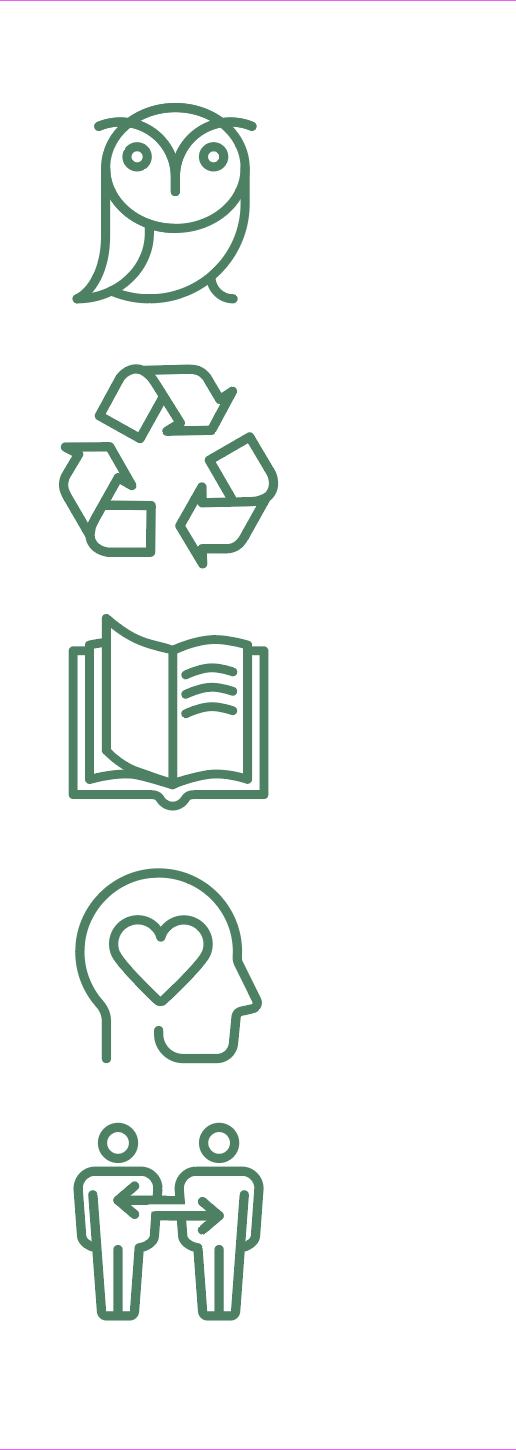 Kirjasto tukee monilukutaitoa ja ohjaa oikean tiedon äärelle. Kirjastot tunnistetaan helposti lähestyttävänä tahona, joka opastaa oikean tiedon äärelle sekä neuvoo ja tukee lähdekriittisyydessä ja media- ja monilukutaidossa.
Kirjasto toimii kestävyyden ja kiertotalouden esimerkkinä.Kirjastotoiminta tuottaa monenlaista positiivista kädenjälkeä ja toimii kiertotalouden esimerkkinä. Kiertotalouden merkitys tulee tulevaisuudessa vahvistumaan.
Kirjasto on merkittävä kulttuurisen kestävyyden tekijä.Kirjaston keskeinen tehtävä on kulttuurin, sivistyksen, kirjallisuuden ja lukutaidon vaaliminen.
Kirjastossa on tilaa rauhoittua. Kirjasto toimii rauhoittumisen ja keskittymisen paikkana. Kirjastosta saa tukea näiden taitojen opetteluun ja aivohyvinvoinnin edistämiseen.
Kirjasto on yhdenvertaisuuden turvasatama - nyt ja tulevaisuudessa. Kuka vain voi tulla kirjastoon milloin vain ja löytää kirjastosta itselleen sopivaa sisältöä.
Kestävän kehityksen lupauksemme
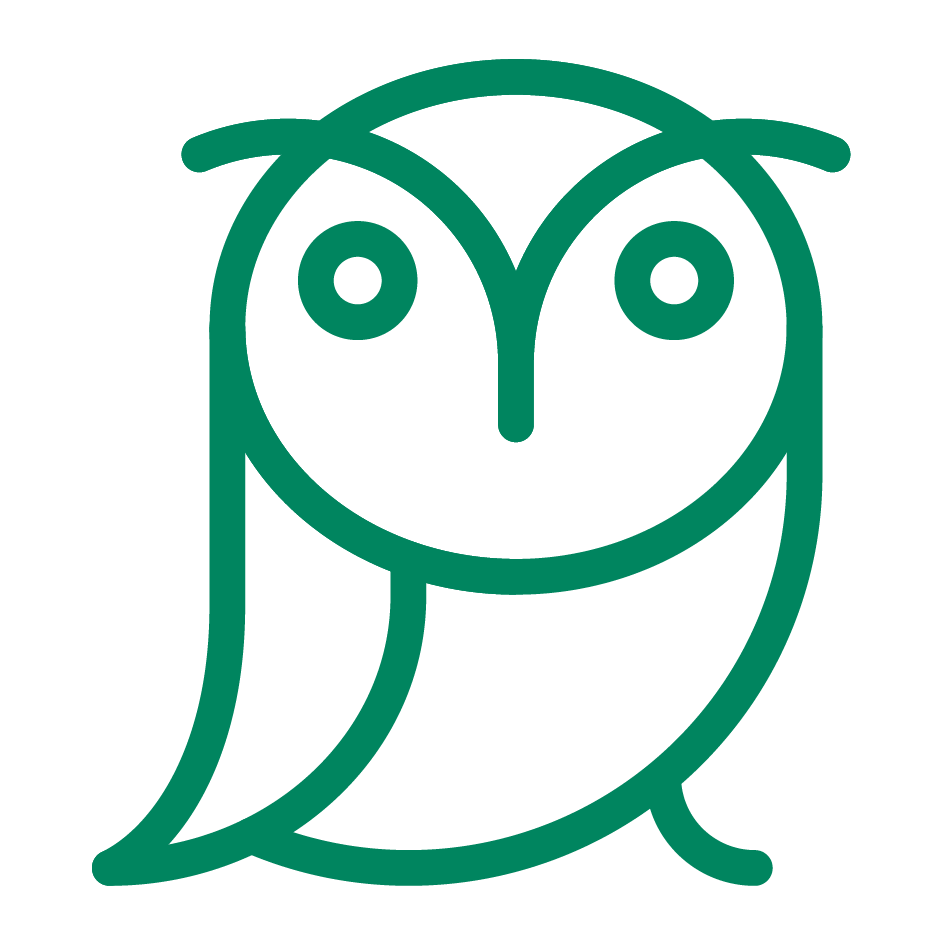 Kirjasto tukee jokaisen lukutaitoa ja lukemisen kulttuuria.
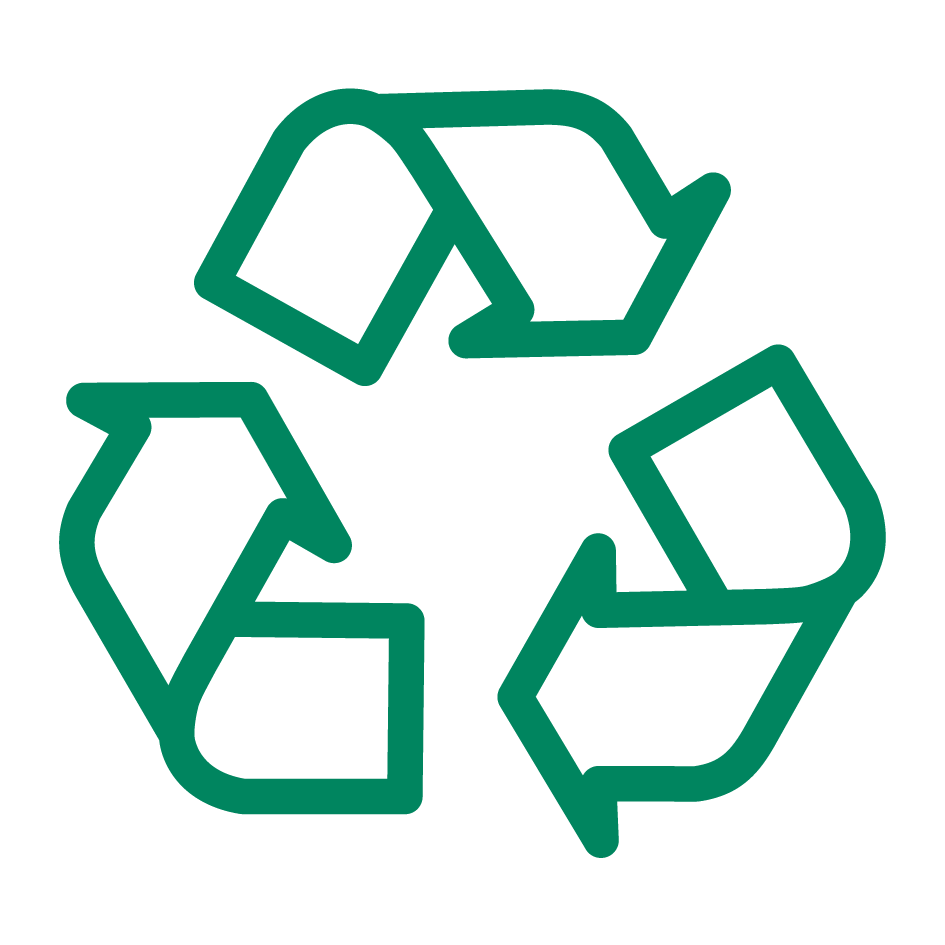 Kirjastoon voi kuka tahansa tulla rauhoittumaan.
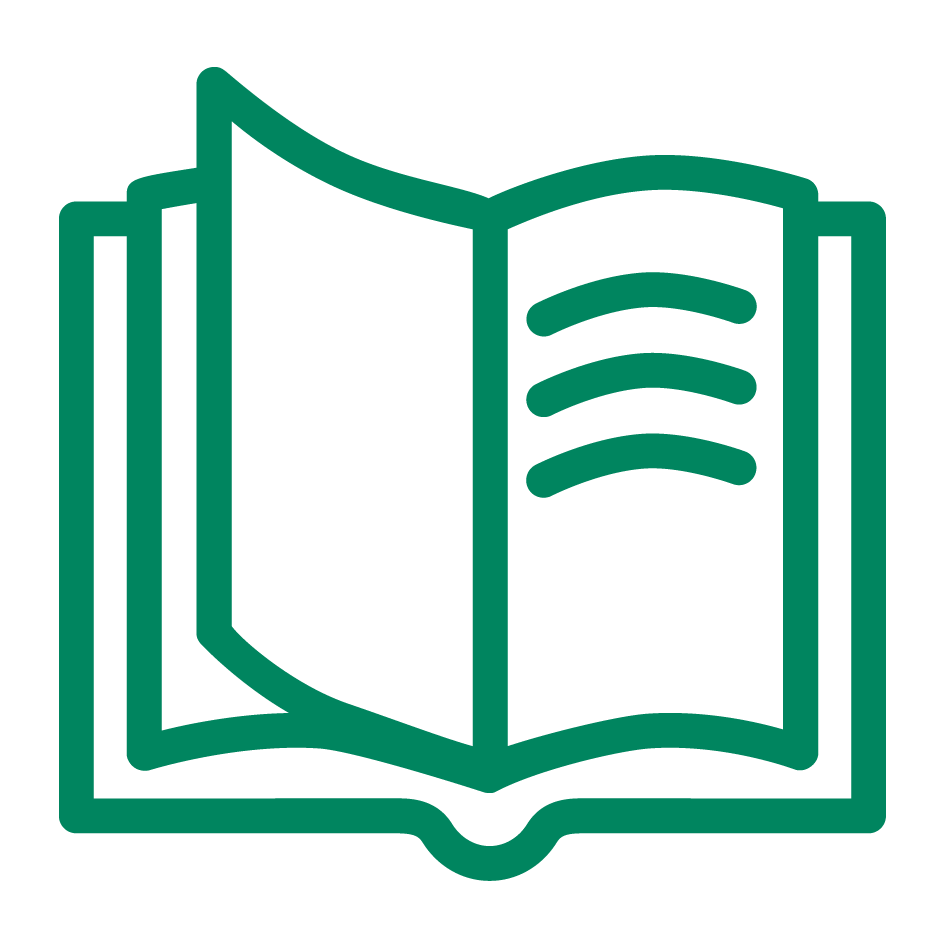 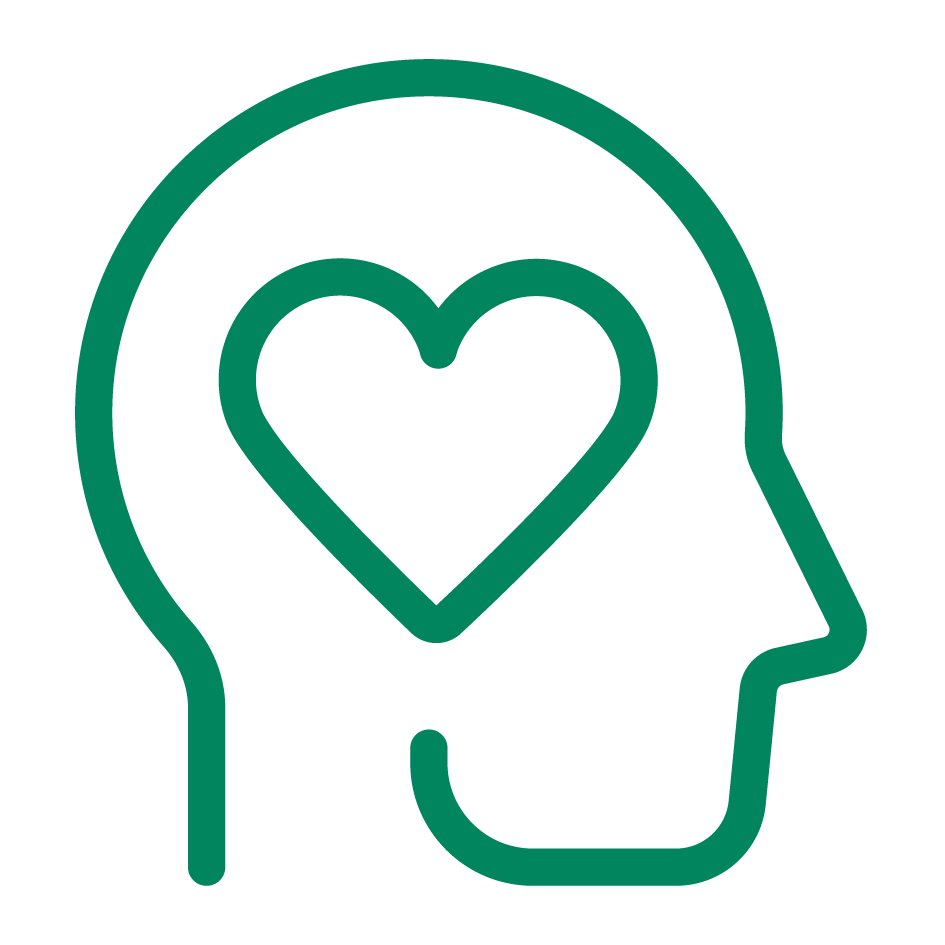 Kirjasto tukee monilukutaitoa ja ohjaa oikean tiedon äärelle.
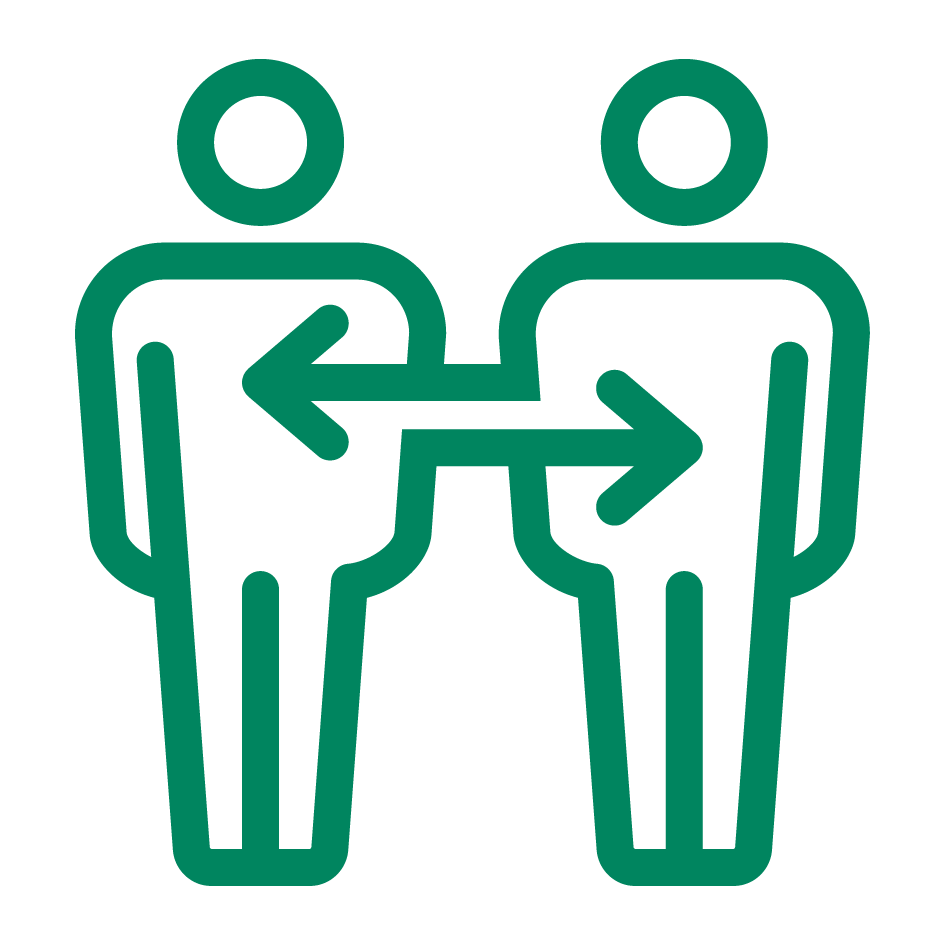 HUOMIOITA
KESTÄVYYSLUPAUS
KIRJASTO JA VASTUUHENKILÖT
Kirjasto tukee jokaisen lukutaitoa ja lukemisen kulttuuria
Porin kirjasto
Yhdenvertaisuus, Kirjasto palvelee kaikkia
TOIMENPIDE
MITTARI
AJOITUS
VAIKUTUS
Koululaisryhmien / koululaisten määrä, jotka tavoitettu Kirjastopolun kautta
Suunnitellaan, kuinka Kirjastopolku-työ sidotaan kirjaston kestävän kehityksen työhön
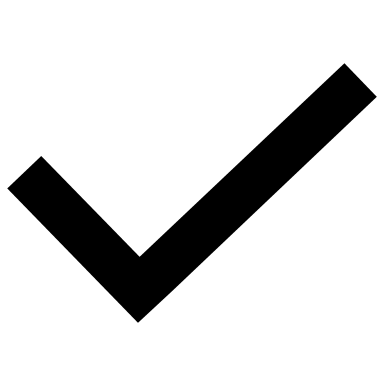 JATKUVA
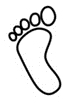 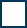 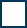 LYHYT HETI, VUODEN SISÄLLÄ
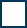 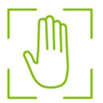 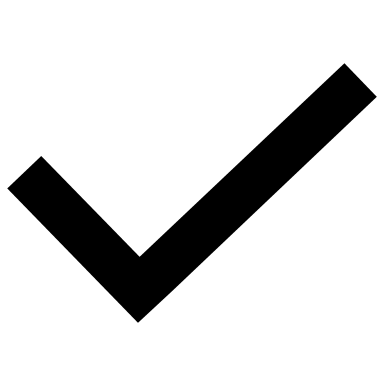 KESKIPITKÄ 1-3 VUOTTA
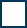 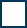 PITKÄ 4-10 VUOTTA
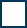 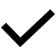 Esitellään kirjallisuutta monipuolisesti eri kohderyhmille esim. vinkkauksin, tapahtumin
Järjestettyjen tapahtumien määrä ja niihin osallistuneiden määrä
JATKUVA
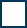 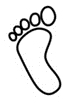 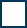 LYHYT HETI, VUODEN SISÄLLÄ
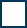 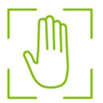 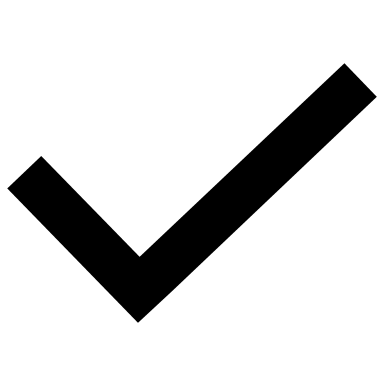 KESKIPITKÄ 1-3 VUOTTA
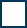 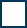 PITKÄ 4-10 VUOTTA
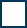 JATKUVA
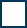 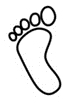 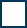 LYHYT HETI, VUODEN SISÄLLÄ
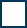 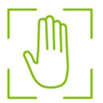 KESKIPITKÄ 1-3 VUOTTA
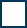 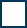 PITKÄ 4-10 VUOTTA
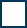 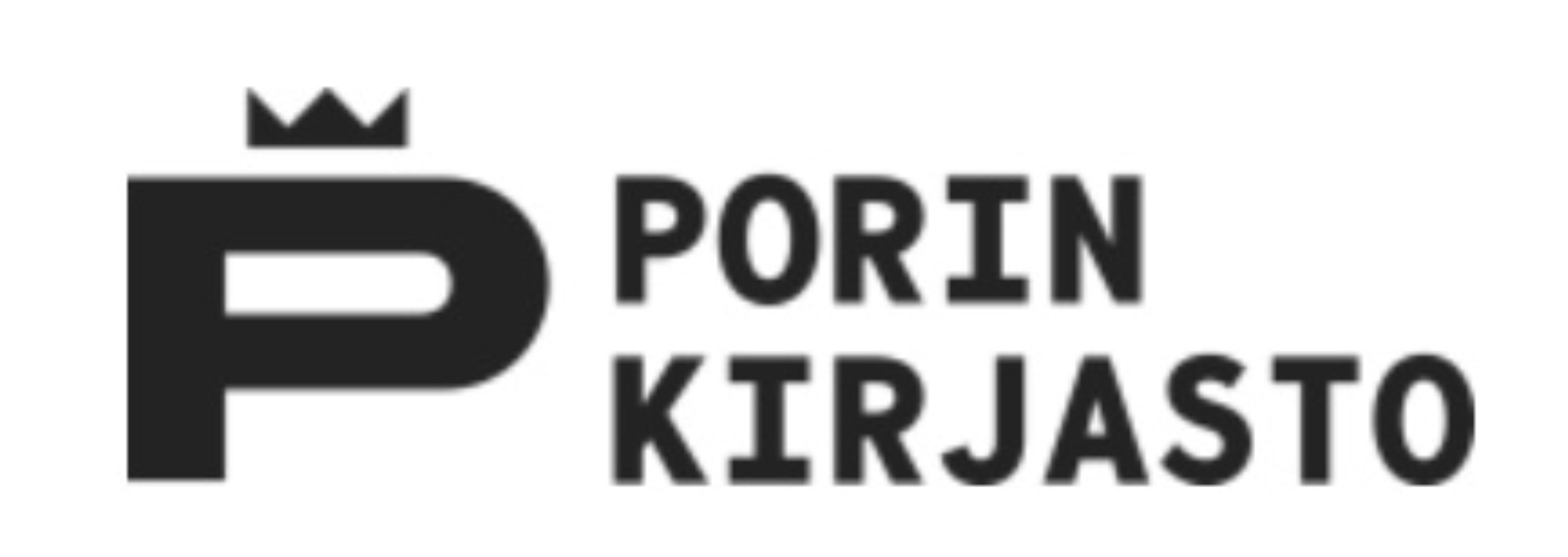 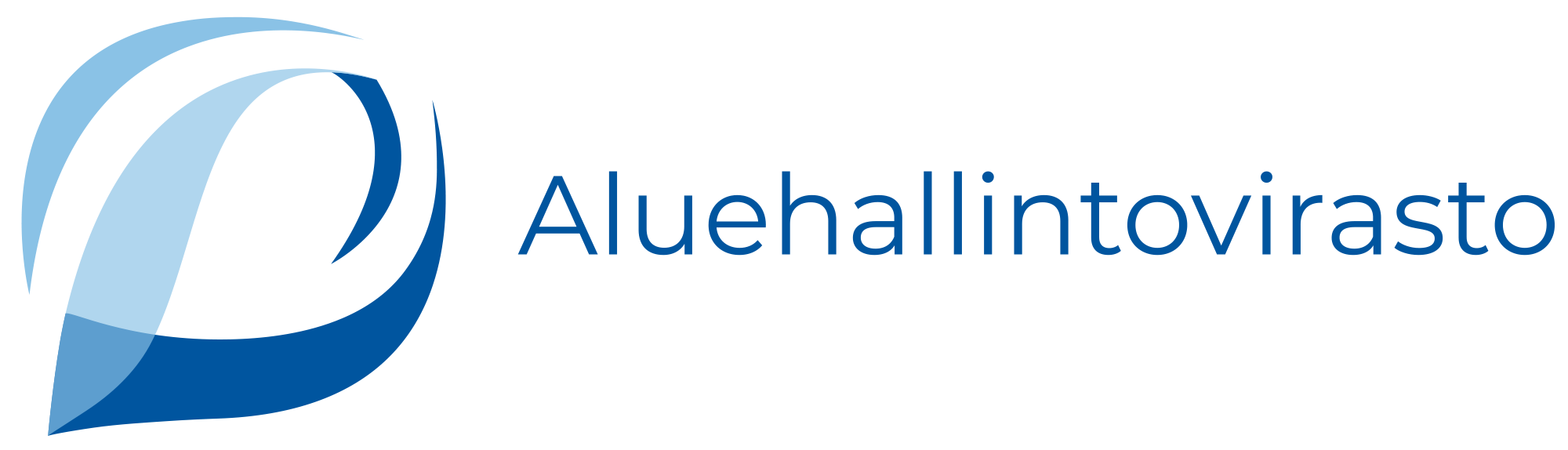 KIRJASTON KESTÄVYYSLUPAUS JA TOIMENPITEET
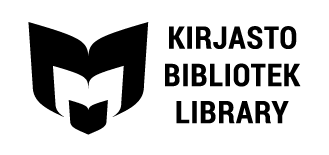 HUOMIOITA
KESTÄVYYSLUPAUS
KIRJASTO JA VASTUUHENKILÖT
Kirjastoon voi kuka tahansa tulla rauhoittumaan
Porin kirjasto
Pidämme esillä kirjallisuutta ja lukutaidon merkitystä.
TOIMENPIDE
MITTARI
AJOITUS
VAIKUTUS
Tunnistetaan erilaiset tarpeet ja kehittämisen mahdollisuudet erityisesti rauhoittumiseen tarkoitettujen paikkojen järjestämiseksi.
Tilojen yhteismäärä Porin ja Nakkilan kirjastoissa
JATKUVA
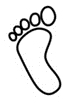 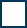 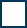 LYHYT HETI, VUODEN SISÄLLÄ
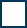 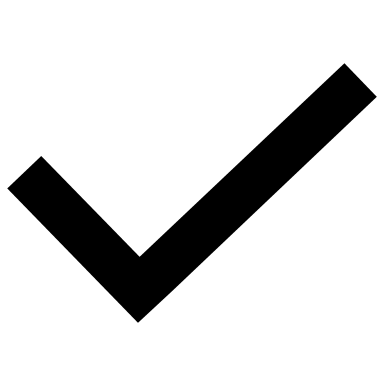 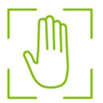 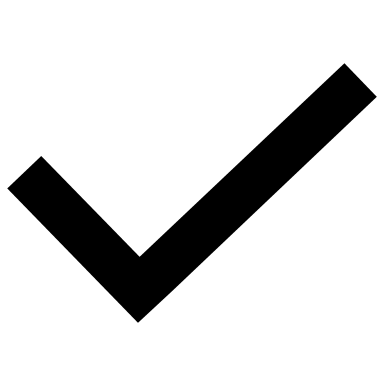 KESKIPITKÄ 1-3 VUOTTA
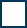 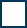 PITKÄ 4-10 VUOTTA
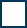 Järjestetään kirjastoon rauhallinen tila lukemista ja rauhoittumista varten ja laaditaan vaadittava ohjeistus asiakkaita varten.
Tilojen yhteismäärä Porin ja Nakkilan kirjastoissa
JATKUVA
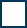 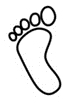 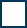 LYHYT HETI, VUODEN SISÄLLÄ
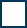 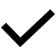 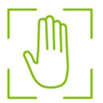 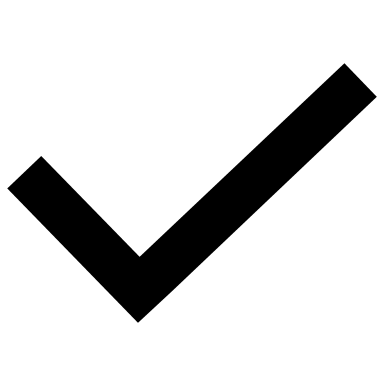 KESKIPITKÄ 1-3 VUOTTA
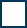 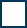 PITKÄ 4-10 VUOTTA
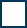 JATKUVA
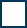 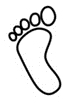 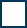 LYHYT HETI, VUODEN SISÄLLÄ
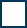 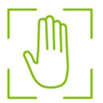 KESKIPITKÄ 1-3 VUOTTA
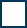 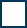 PITKÄ 4-10 VUOTTA
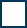 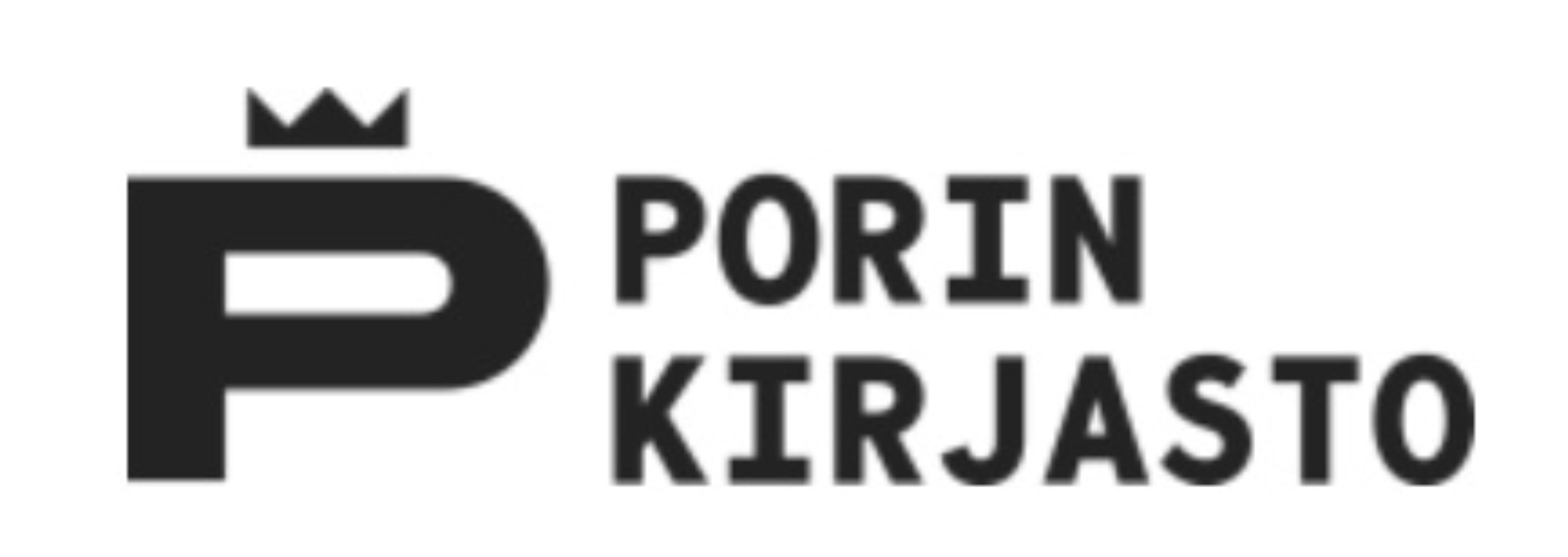 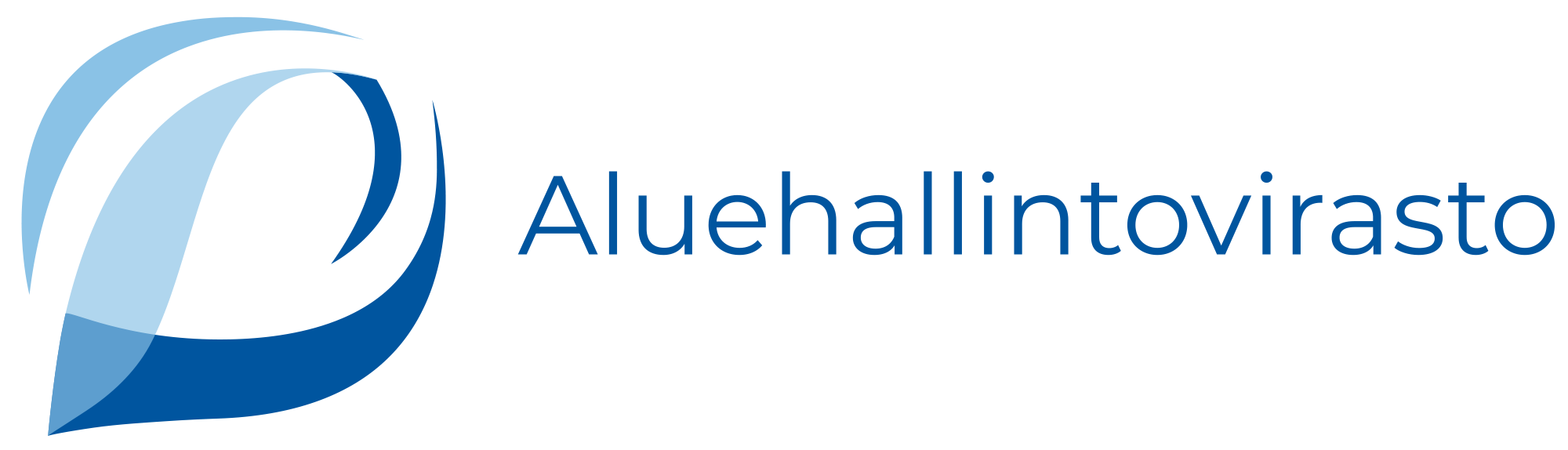 KIRJASTON KESTÄVYYSLUPAUS JA TOIMENPITEET
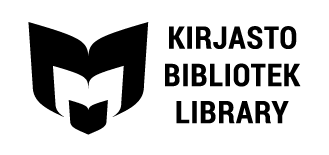 HUOMIOITA
KESTÄVYYSLUPAUS
KIRJASTO JA VASTUUHENKILÖT
Kirjasto tukee monilukutaitoa ja ohjaa oikean tiedon äärelle
Porin kirjasto
TOIMENPIDE
MITTARI
AJOITUS
VAIKUTUS
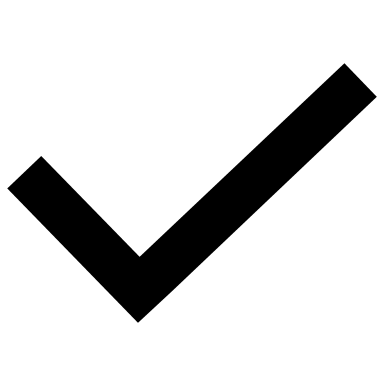 Kirjasto viestii monilukutaitoon ja lähdekriittisyyteen kannustavasti
Viestintäkanavien määrä
Toteutettujen kampanjoiden määrä
JATKUVA
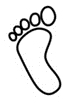 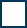 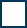 LYHYT HETI, VUODEN SISÄLLÄ
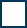 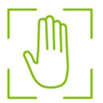 KESKIPITKÄ 1-3 VUOTTA
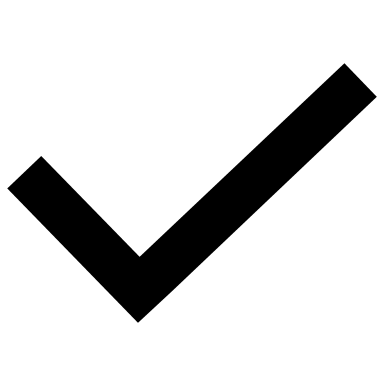 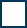 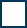 PITKÄ 4-10 VUOTTA
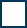 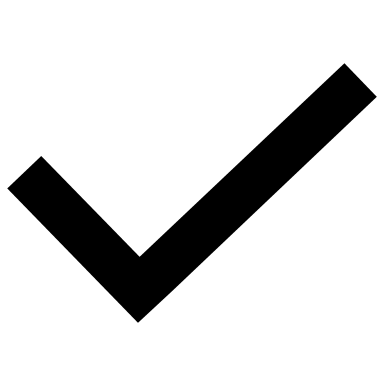 Tapahtumien määrä
Kirjasto järjestää monilukutaitoa ja lähdekriittisyyttä tukevia tapahtumia, esim. pelikasvatusta.
JATKUVA
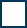 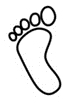 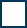 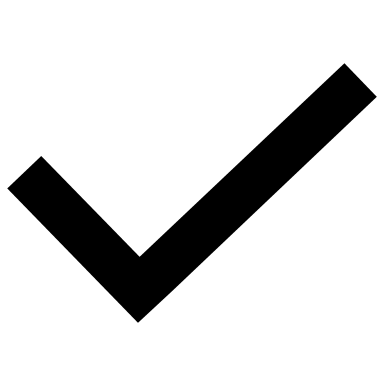 LYHYT HETI, VUODEN SISÄLLÄ
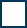 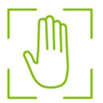 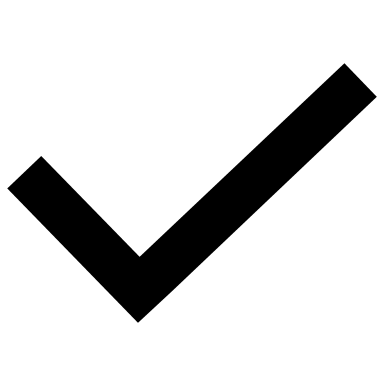 KESKIPITKÄ 1-3 VUOTTA
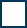 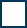 PITKÄ 4-10 VUOTTA
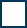 JATKUVA
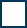 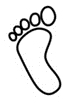 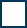 LYHYT HETI, VUODEN SISÄLLÄ
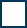 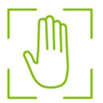 KESKIPITKÄ 1-3 VUOTTA
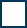 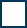 PITKÄ 4-10 VUOTTA
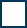 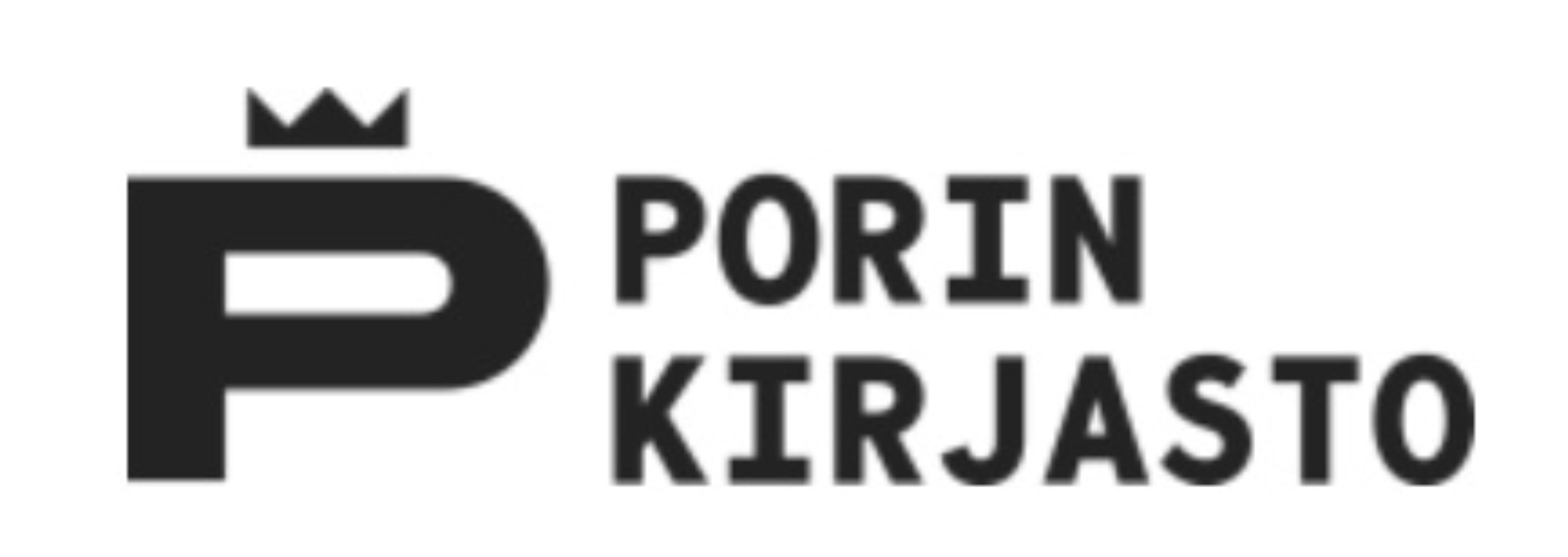 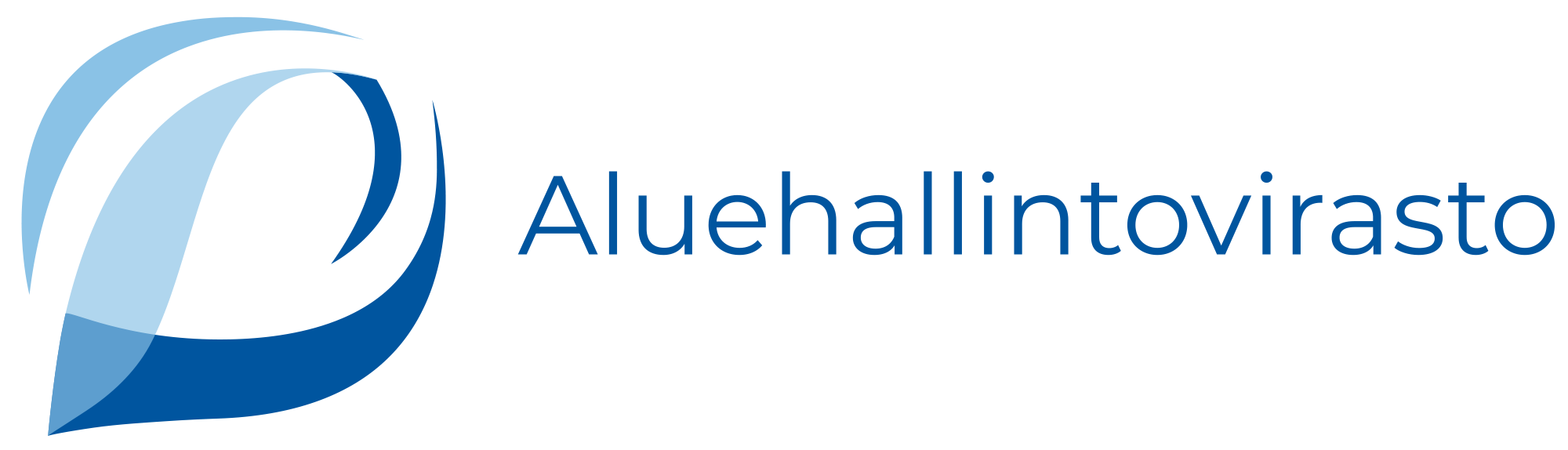 KIRJASTON KESTÄVYYSLUPAUS JA TOIMENPITEET
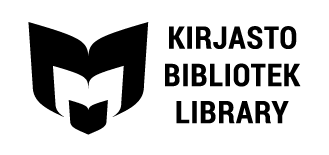